1 m
Titre (80 pts)
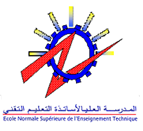 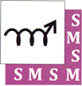 Auteurs : 48 pts (préciser Email auteur correspondant)
Affiliations
Résumé (60 pts)
  3 à 4 lignes (36 pts)
Contexte - Objectifs
  1 ou 2 lignes (36 pts)
Méthode
 (26 à 36 pts)
…
…
…
Résultats

utiliser des phrases courtes avec des puces (26 à 36 pts)
…
…

AJUSTER LES CADRES A LA TAILLE NECESSAIRE

LES TITRES DES CADRES SONT INDICATIFS



IMPRESSION SUR FORMAT A0 PORTRAIT
largeur : 80cm
longueur : 100cm
1 m 20
Conclusions
…
…
… 2 à 3 lignes (36 pts)
…
14ème  CONGRES DE MECANIQUE 
Rabat (Maroc) 16-19 Avril 2019